Il valore economico e sociale del settore del vino e dei suoi protagonisti
Massimiliano Valerii • Direttore Generale Censis

Roma • 17 maggio 2017
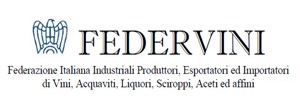 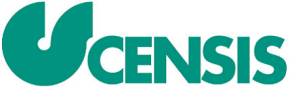 Il vino come invariante nei consumi degli italiani
Il vino è una componente integrante della buona dieta degli italiani: 
un patrimonio dell’alimentazione e della cultura italiana, 
al di là dell’evoluzione degli stili di vita e delle mode.
Il popolo del vino: 28 milioni di italiani.
Più diplomati (dal 30,6% del 2006 al 33,8%) e laureati (dal 35,5% al 39,5%).
Fonte: elaborazione Censis su dati Istat
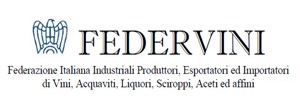 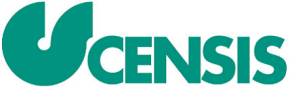 La ripresa della spesa interna
L’andamento della spesa negli ultimi anni (variazioni %):
nell’ultimo biennio vino +9%.
Il valore «immateriale» riconosciuto al vino rinvia non solo alla dimensione organolettica, ma anche alla valenza simbolica, al legame profondo con territori e comunità.

Una fruizione progressivamente più consapevole e matura.
Fonte: elaborazione Censis su dati Istat
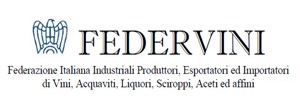 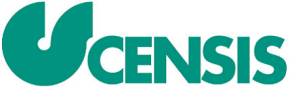 La qualità vince sul prezzo
Dalla logica della quantità alla logica della qualità:
la qualità fa premio sul prezzo nei criteri di scelta.
I fattori che guidano le scelte: 
l’alta reputazione sociale del vino.
Ancora più importante oggi,
quando le pratiche di arbitraggio individuale
nei consumi privilegiano spesso le logiche 
del risparmio e la propensione al low cost.
Fonte: indagine Censis, 2017
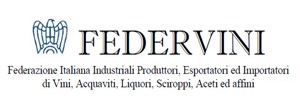 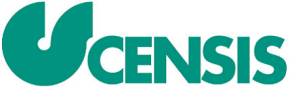 La potenza dell’export
Andamento dell’export nel periodo 2011-2016
(variazioni %).
5,6 miliardi di euro nel 2016
+27,6% nel periodo 2011-2016


Il sentiero di crescita del valore:
più esportazioni, di valore più alto. 

Per un Paese vinicolo compiuto (occupazione pressoché integrale del territorio impiegabile a vigneto) creare valore significa coniugare gli incrementi delle quantità esportate con 
incrementi più che proporzionali del valore.

Esempio: benchmark euro/ettolitro della Francia
Fino a 12 miliardi di euro di export 
       (+6,4 miliardi)
Fonte: elaborazione Censis su dati Ismea, Istat e Eurostat
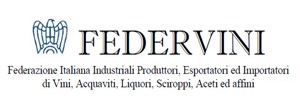 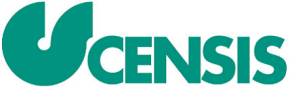 Tutto il valore di una filiera multiforme
24 milioni di italiani nell’ultimo anno hanno partecipato ad almeno un’attività «enocorrelata».
Tipologie (milioni):
Conquista dei mercati globali 
e processi di rigenerazione dello sviluppo locale.
Il vino è un formidabile ambasciatore all’estero del Made in Italy e dell’Italian style.

E il valore del vino si estende a momenti socialmente significativi sul piano simbolico e relazionale.

Estrarre valore, oggi potenziale, anche dalla capacità di dare risposta alle dinamiche valoriali della domanda.
Fonte: indagine Censis, 2017
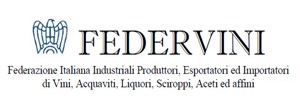 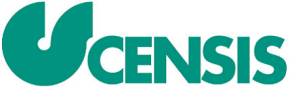